Bài giảng điện tử
Làm quen chữ cái
Đề tài: Làm quen chữ cái e, ê
Lứa tuổi: 5-6 tuổi
Giáo viên: Lê Thùy Linh
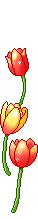 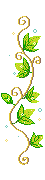 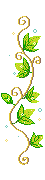 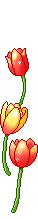 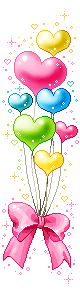 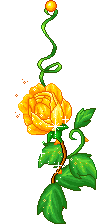 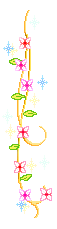 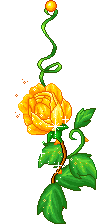 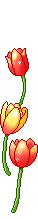 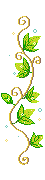 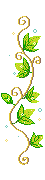 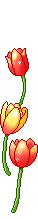 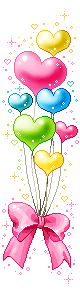 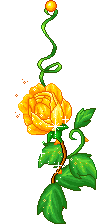 é
e
e
m
b
e
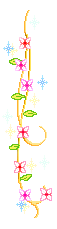 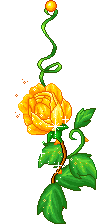 e
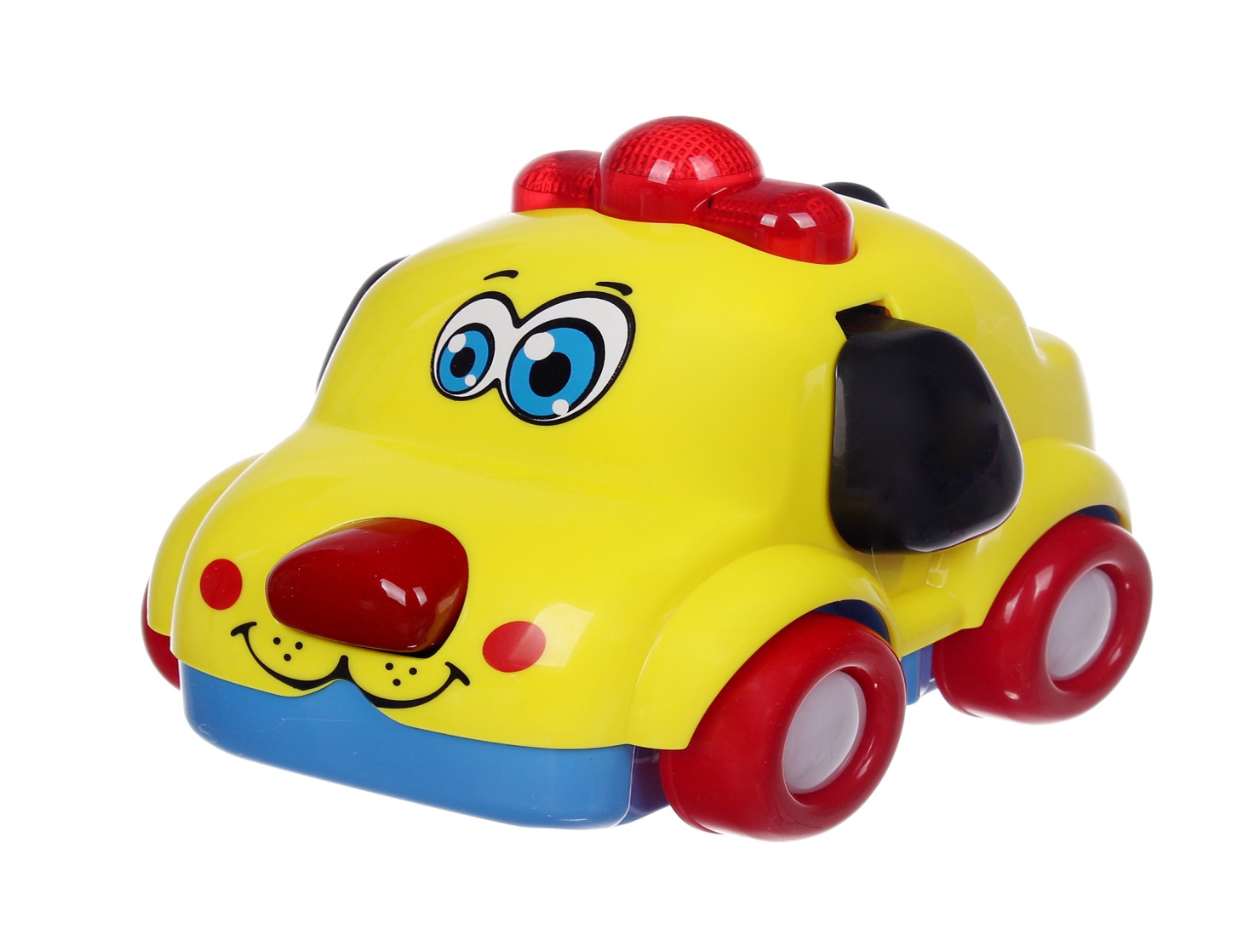 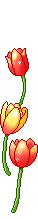 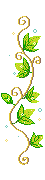 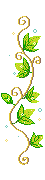 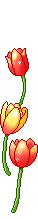 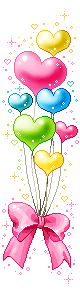 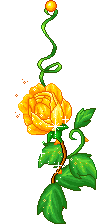 ê
m
y
e
u
Ẹ
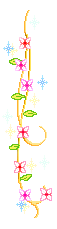 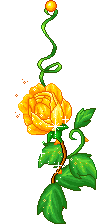 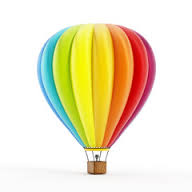 ê
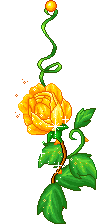 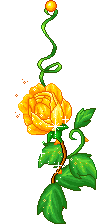 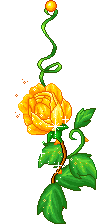 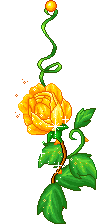 So sánh chữ e - ê
e
ê
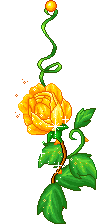 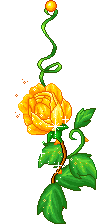 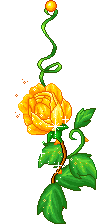 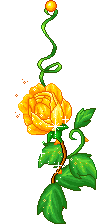 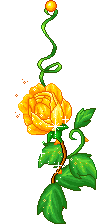 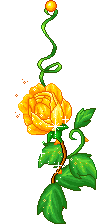 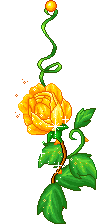 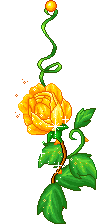 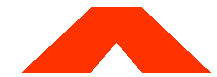 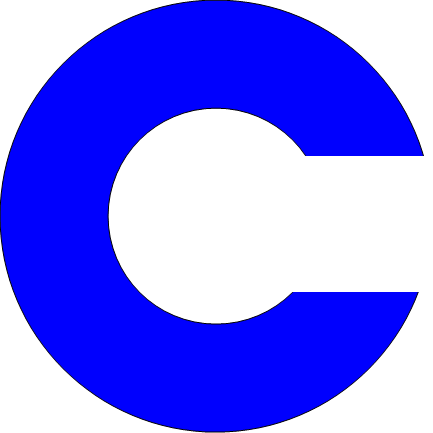 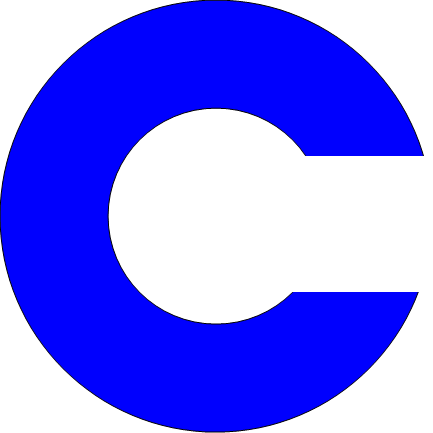 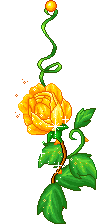 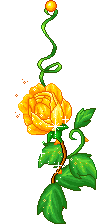 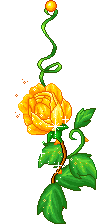 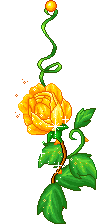 Trò chơi
Tìm chữ cái còn thiếu
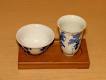 á
Cai chén
á
é
Cai ch…n
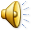 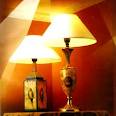 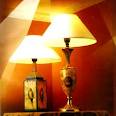 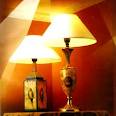 bóng đèn ngủ
bóng đ…n ngủ
è
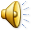 Trò chơi
Ai giỏi nhất
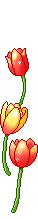 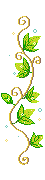 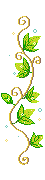 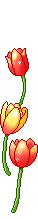 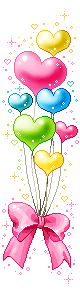 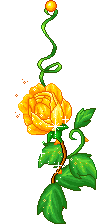 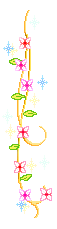 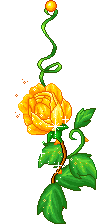 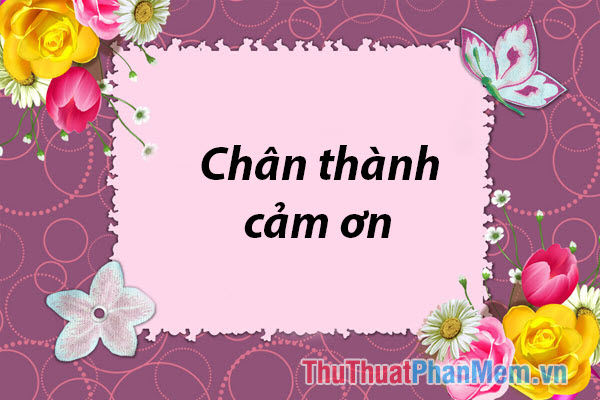